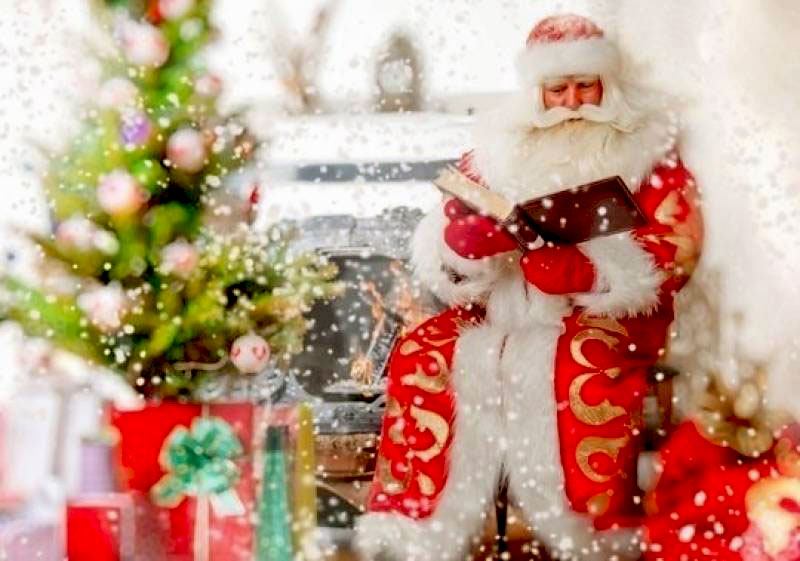 Как 
Дед Мороз 
к новому году готовился
Подготовила Шошина Н.А. 
старший воспитатель 
МДОУ № 19 «Березка» ЯМР
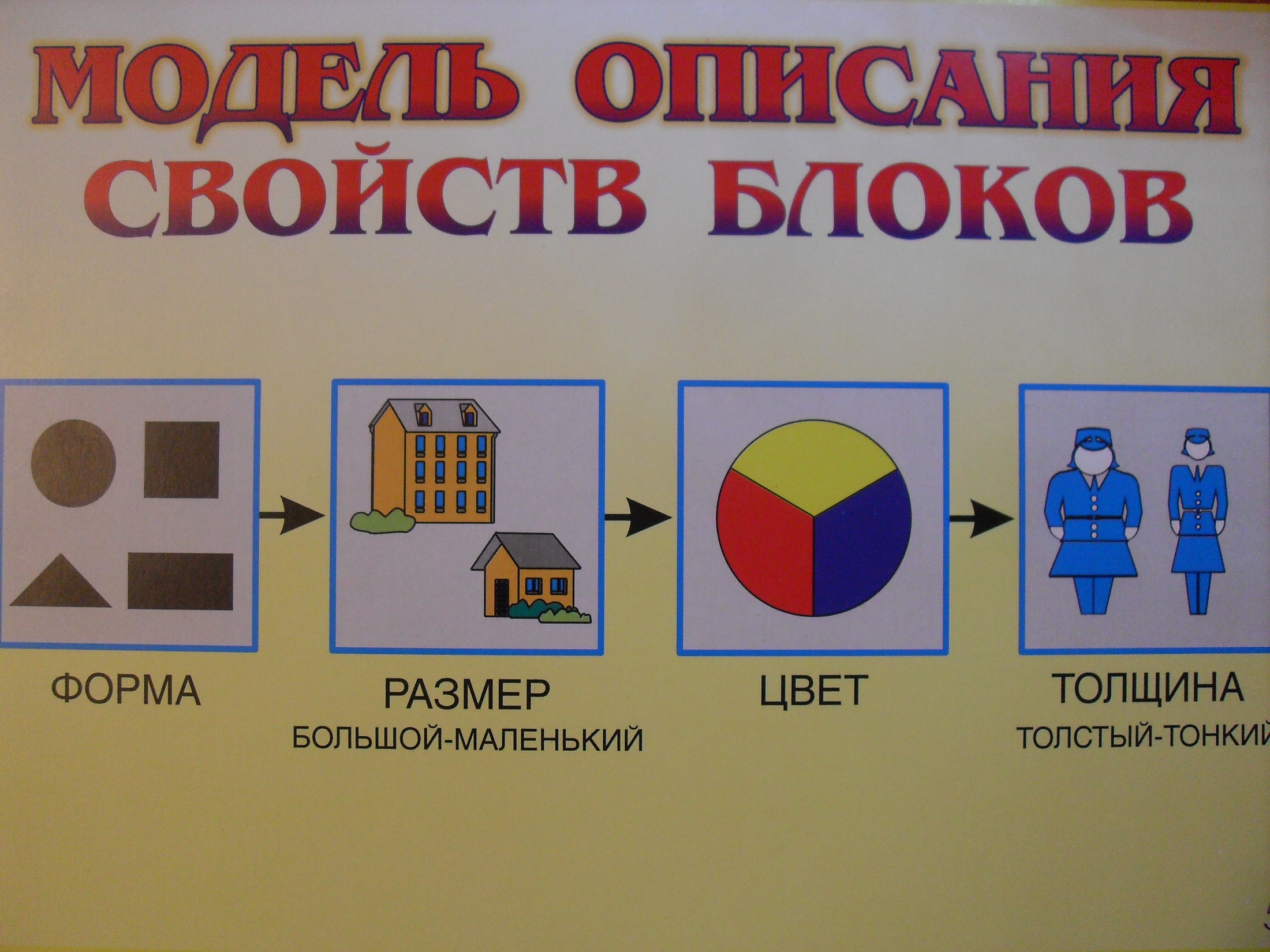 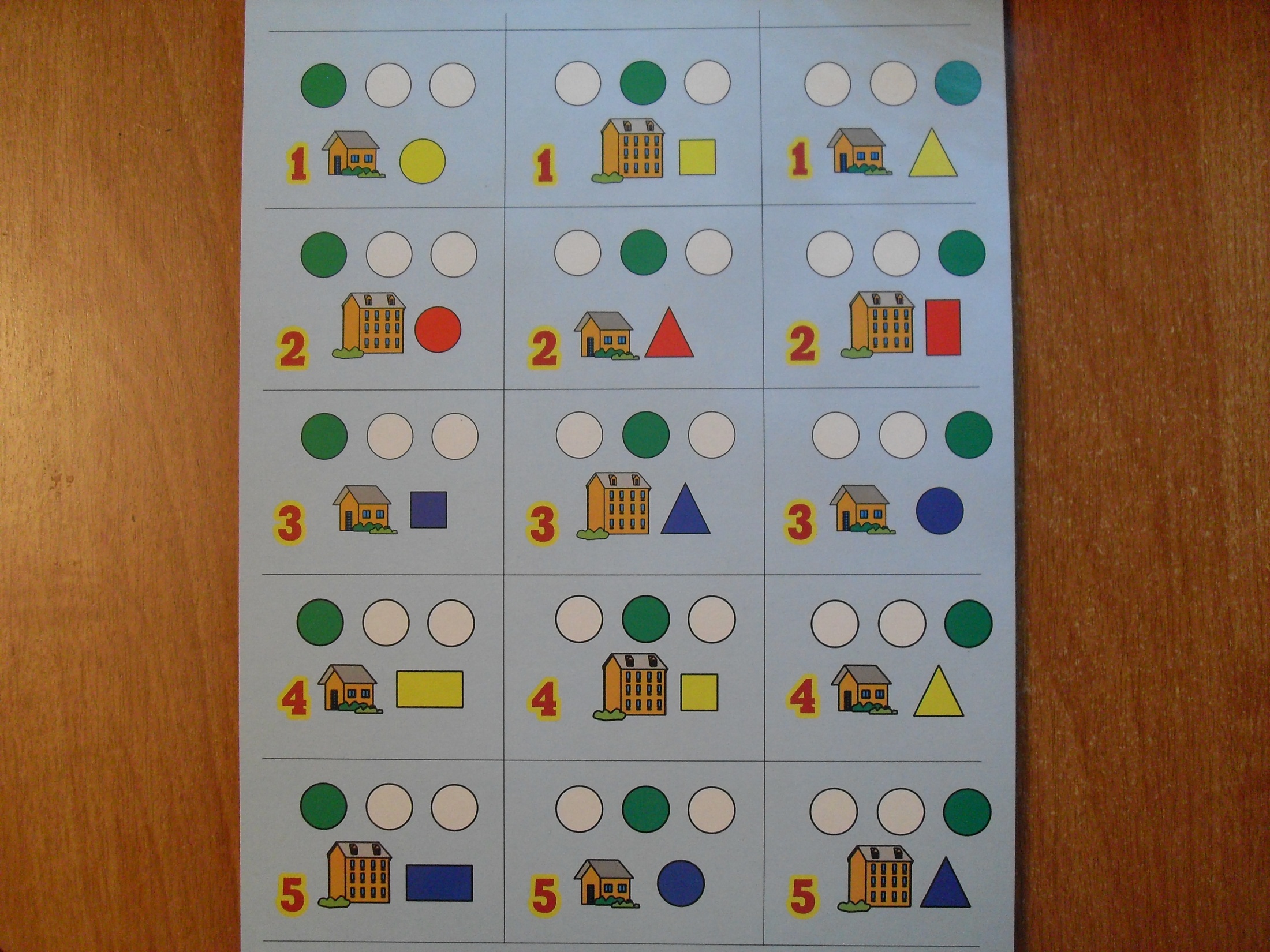 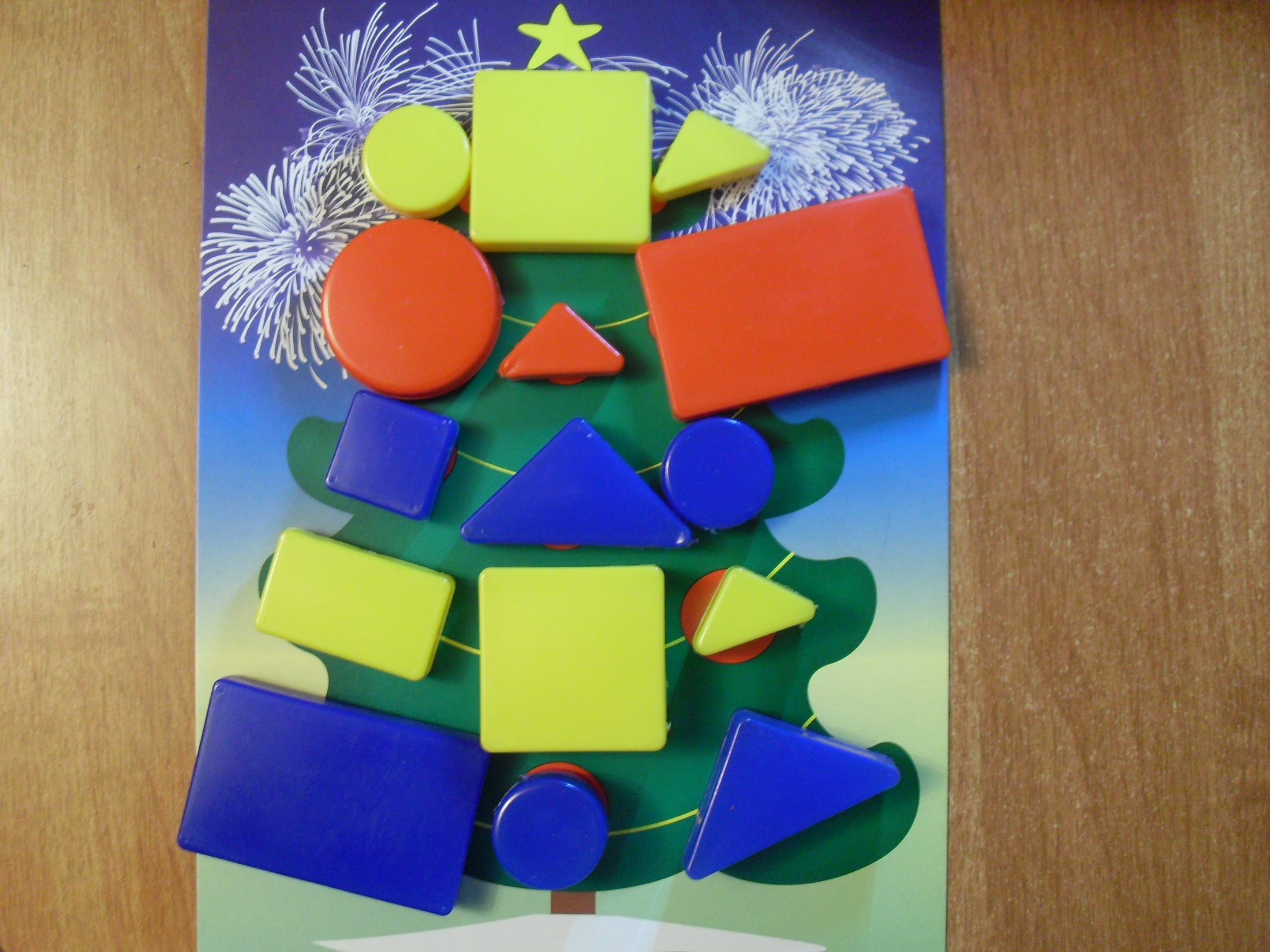 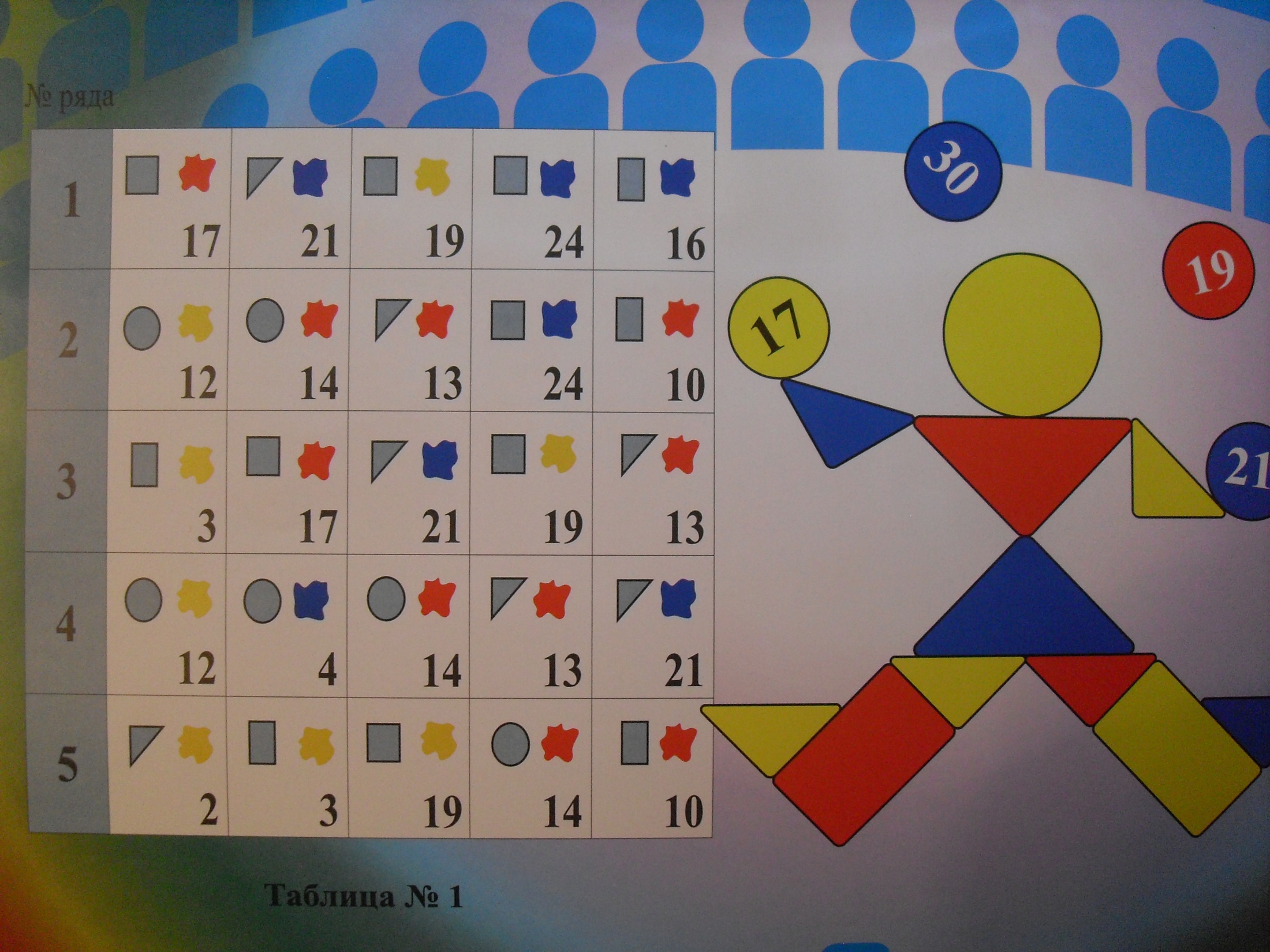